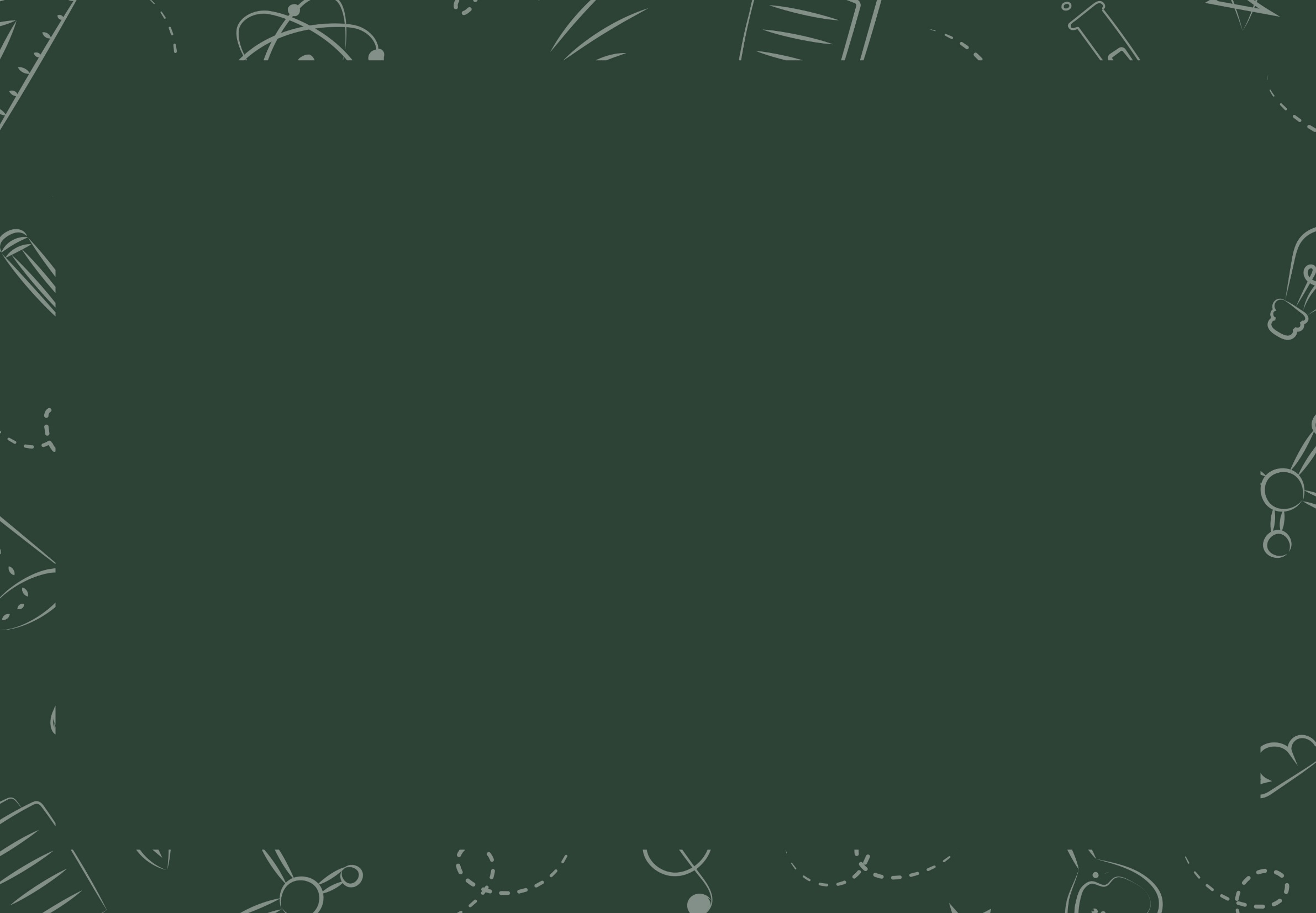 NAME A FOOD YOU MIGHT FIND 
IN A SCHOOL CAFETERIA
27
11
MILK
PIZZA
26
8
CHIPS
CHICKEN NUGGETS
18
2
TACOS
FRUITS
16
2
VEGETABLES
PBJ
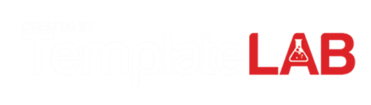